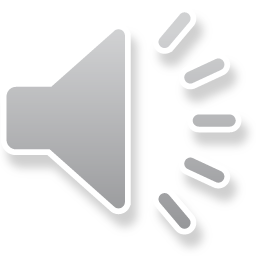 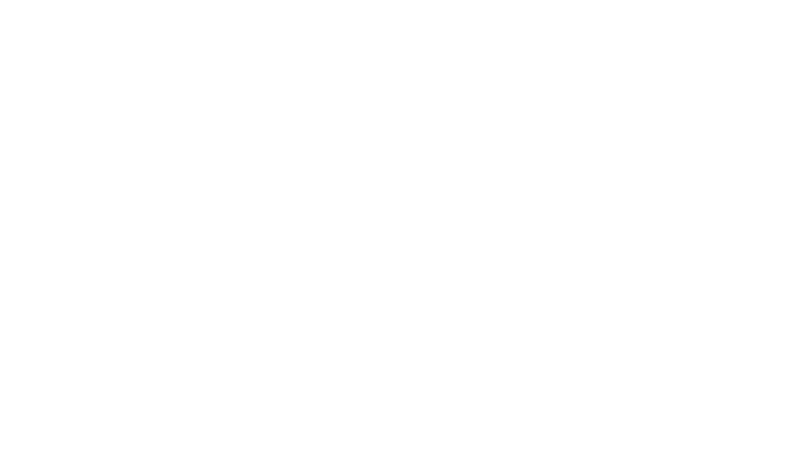 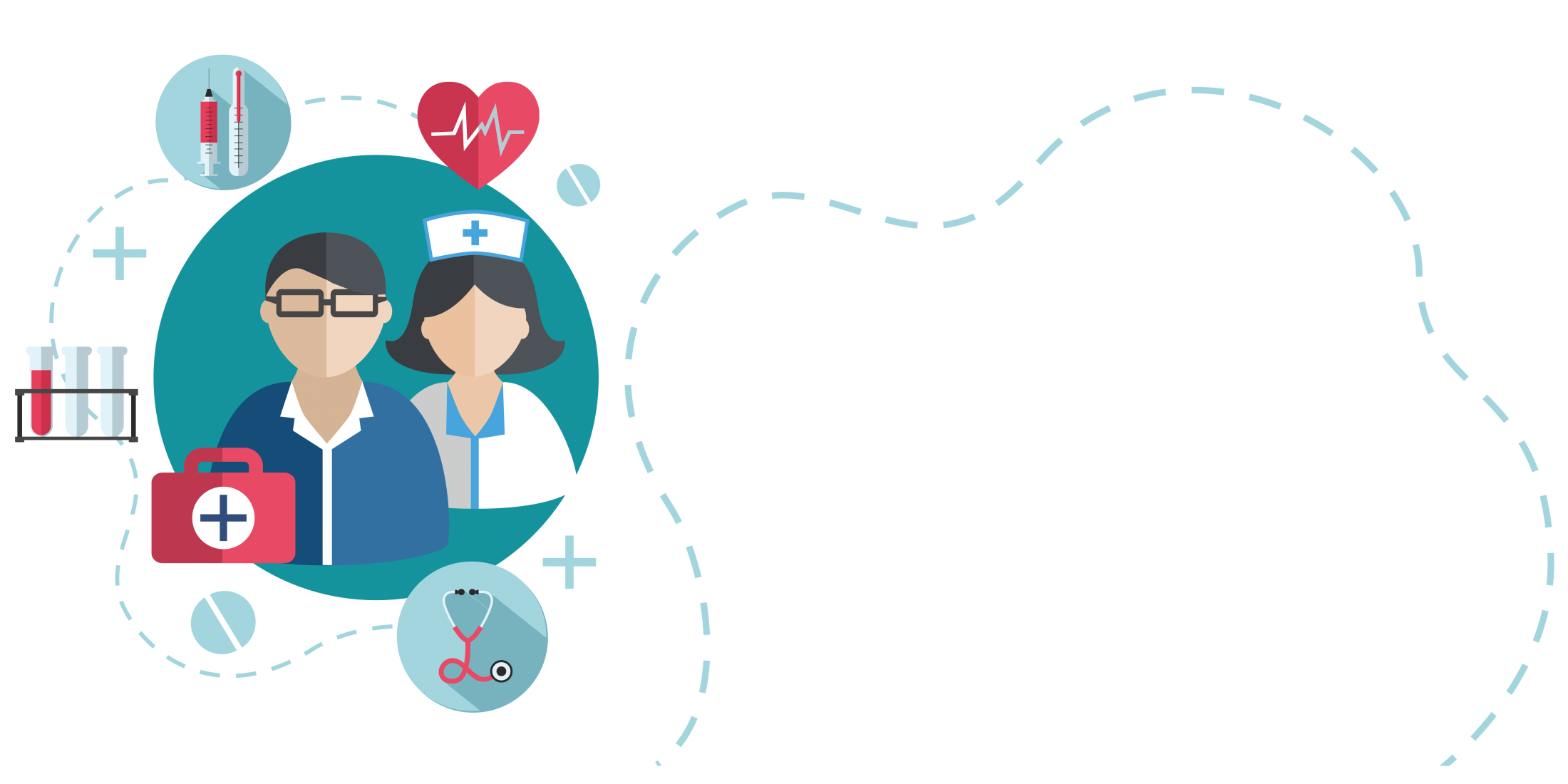 提高孕妇从穿刺到分娩后留置针的完好率
Professional custom all kinds of industry ppt template, this work belongs to fly impression design original, do not download after the network communication.
品管圈医疗QC
汇报人：XXX
科室：分娩中心
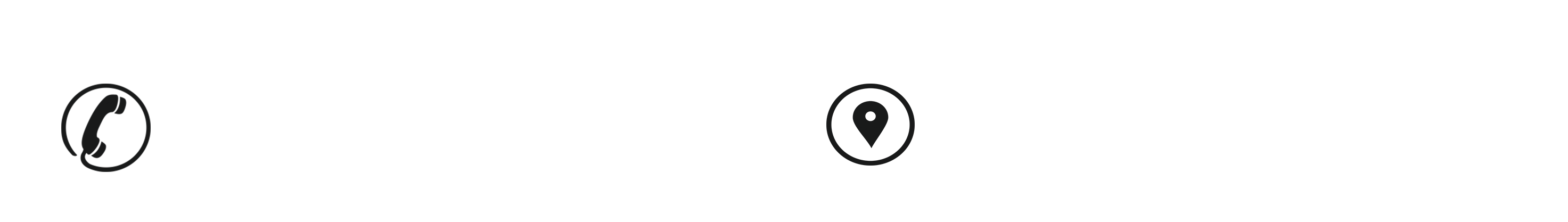 目 录
CONTENTS
成员介绍
原因分析
01
02
03
04
05
06
07
08
09
10
主题选定
对策实施
计划拟定
效果确认
现况把握
标准化
总结
目标设定
1
成员介绍
组长
成员
协调员/秘书
2
1
3
成员介绍
ADD RELATED TITLE WORDS
1
组长：仇春波
成立改
进小组
2
协调员/秘书： 陈洁
成员：王渊萍 王芳 邱燕燕 许梦霞 洪雅华 朱维娜 岑月方 梅丹妮 戎丹露 江瑛
3
2
主题选定
选定主题
选题背景
选题理由
主题释义
2
1
3
4
选定主题
ADD RELATED TITLE WORDS
选题背景
静脉留置针在产妇分娩中有着很大的优越性，运用留置针：
有利于保持静脉通路，
降低输液渗透，针头脱出，针头堵塞发
生率避免反复穿刺，减轻孕妇痛苦
降低护士的工作量。提高工作效率
但是孕妇在分娩过程中留置针容易滑脱，反折，3M敷贴固定容易卷边
导致：
1、输液不能以最快的速度进入
2、留置针浪费
3、孕妇重复的留置
选题背景
参考文献
静脉留置针在产妇分娩中的应用体会 
朱晓红18G留置针在产妇分娩中的应用体
会王英静脉留置针在分娩过程中的应用
4、助产士重复工作量
5、3M敷贴浪费
6、住院病人满意度降低。
所以，提高孕妇从穿刺到分娩后留置针的
完好率迫在眉睫
选题背景
选题背景
选题理由
ADD RELATED TITLE WORDS
对医院而言
对患者而言
提高患者满意度，增加社会效应，提升医院的整体品牌形象
促进患者积极配合，确保治疗和护理的顺利实施，促进患者早日康复。
对科室而言
对个人而言
增加团队凝聚力，改善工作效率和品质，提高病区整体形象。
提高个人专业能力，增加患者对医护人员的信任，体现职业价值感。
3
计划拟定
计划拟定表
1
计划拟定表
ADD RELATED TITLE WORDS
30%
40%
20%
10%
4
现况把握
工作流程图
改善前数据调查汇总表
改善前柏拉图
改善前查检表
2
1
3
4
工作流程图
ADD RELATED TITLE WORDS
查看输
液泵报警
的提示内容
根据报
警内容调整
发现输液
泵报警
医嘱开出静脉输
液进行催产
素引产
判断有
无留置针
本次改善重点
发现问
题，静脉重
新固定，重
新穿刺
准备用物
开始穿刺
继续催产
素引产
3M敷贴固定
数据收集查检表
ADD RELATED TITLE WORDS
查检表的制定
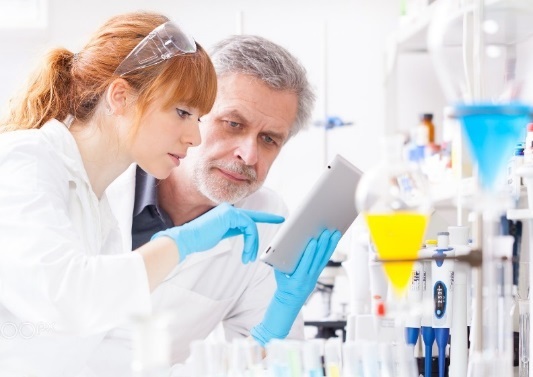 数据收集、分析：
时间：2017 年1月 1  日 至   2017    年  1月  31日
收集对象：分娩中心1月份采集数221份
现状完好率： （221-57）/221=74%
改善前数据汇总表
ADD RELATED TITLE WORDS
改善前柏拉图
ADD RELATED TITLE WORDS
结论
根据柏拉图分布的结果显示，“穿刺后护理环节、固定环节、产妇特有因素”这三个因素在所有的原因中占了80% ，故将此三项列为本期活动的改善重点。
5
目标设定
目标值设定及理由
目标图
2
1
标题一
标题二
标题三
标题四
目标值设定及理由
ADD RELATED TITLE WORDS
90
现  况 值：健康教育知晓率  74%
改善重点：来自改善前的柏拉图   80%
70
60
组  能 力：30/35×100% = 85.7%
50
目 标 值 =现况值+改善值
             =现况值+(1-现况值）x改善重点   
             x 圈员能力
            =74%+(1-74%）x80%x85.7%
            =92%
2015
2014
2016
2017
目标图
ADD RELATED TITLE WORDS
92%
到2017年八月将产房留置针完整率达到92%
74%
目标值
改善前
6
原因分析
鱼骨图
真因验证
要因分析
2
1
3
为什么留置针不完整
ADD RELATED TITLE WORDS
为什么抗肿瘤药物操作会不规范
化疗药物外渗应
急预案未更新
抗肿瘤药物暴露应急
预案不够
规程不够细化
与静配室接药流程缺乏
人力不足
空间狭小
无专用放置容器
化疗废弃物专用垃圾桶少
无专用化疗操作箱
专用容器缺乏
无静脉给药流程
责任心不强
防护意识不强
防护意识不强
化疗知识防护信息更新慢
防护知识缺乏
化疗废弃物无专门放置点
标识不清
与外院缺少学习交流
无充足的放置空间
人员配置不合理
操作流程
护 士
设 备
环 境
未按操作规程
7
对策实施
头脑风暴
小组讨论
1
2
对策实施
ADD RELATED TITLE WORDS
加强各个层级的助产士培训
文字内容文字内容文字内容文字内容文字内容文字内容文字内容文字内容
标题
文本一
对策名称
文字内容文字内容文字内容文字内容文字内容文字内容文字内容文字内容
标题
文本三
标题
文本二
知识缺乏、操作不规范
文字内容文字内容文字内容文字内容文字内容文字内容文字内容文字内容
选定主题
ADD RELATED TITLE WORDS
安全基础知识
点击输入替换内容点击输入替换内容点击输入替换内容点击输入替换内容点击输入替换内容点击输入替换内容点击输入替换内容点击输入替换内容点击输入替换内容点击输入替换内容点击输入替换内容点击输入替换内容点击输入替换内容点击输入替换内容点击输入替换内容
点击输入替换内容
点击输入替换内容
点击输入替换内容
点击输入替换内容
选定主题
ADD RELATED TITLE WORDS
塔杆工程
塔杆工程
塔杆工程
点击输入替换内容点击输入替换内容点击输入替换内容
点击输入替换内容点击输入替换内容点击输入替换内容
点击输入替换内容点击输入替换内容点击输入替换内容
1
2
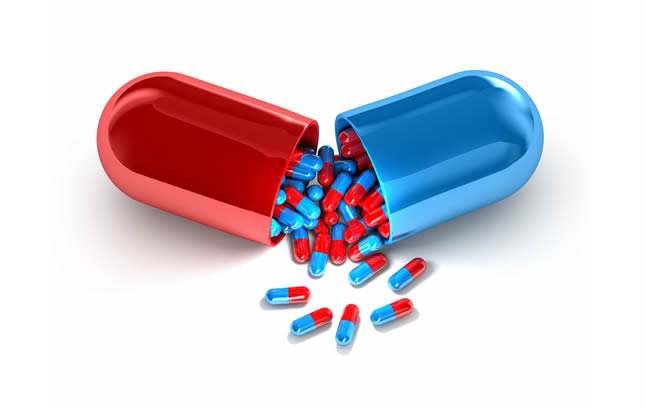 3
选定主题
ADD RELATED TITLE WORDS
1）点击此处添加文本：
点击此处添加说明文字点击此处添加说明文字
点击此处添加说明文字
点击此处添加说明文字
点击此处添加说明文字点击此处添加说明文字
2）点击此处添加文本：
点击此处添加说明文字点击此处添加说明文字
点击此处添加说明文字
点击此处添加说明文字
点击此处添加说明文字点击此处添加说明文字
选题
背景
选定主题
ADD RELATED TITLE WORDS
请在此添加文字说明请在此添加文字说明请在此添加文字说明请在此添加文字说明请在此添加文字说明
NO.3
NO.1
请输入标题
请输入标题
请输入标题
请在此添加文字说明请在此添加文字说明请在此添加文字说明请在此添加文字说明请在此添加文字说明
请在此添加文字说明请在此添加文字说明请在此添加文字说明请在此添加文字说明请在此添加文字说明
NO.2
选定主题
ADD RELATED TITLE WORDS
您的内容打在这里，或者通过复制您的文本后，在此框中选择粘贴，并选择只保留文字。您的内容打在这里，或者通过复制您的文本后
点击添加标题
您的内容打在这里，或者通过复制您的文本后，在此框中选择粘贴，并选择只保留文字。您的内容打在这里，或者通过复制您的文本后
点击添加标题
对比一：56％
对比一：56％
对比二：820万
对比二：820万
对比三：640万
对比三：640万
8
效果确认
柏拉图
1
效果确认
ADD RELATED TITLE WORDS
点击添加标题
点击添加标题
点击添加标题
点击添加标题
轻点此处输入文字内容，PPT模板所有文字图片都可编辑，数据图表都可以修改颜色大小形状。
轻点此处输入文字内容，PPT模板所有文字图片都可编辑，数据图表都可以修改颜色大小形状。
轻点此处输入文字内容，PPT模板所有文字图片都可编辑，数据图表都可以修改颜色大小形状。
轻点此处输入文字内容，PPT模板所有文字图片都可编辑，数据图表都可以修改颜色大小形状。
效果确认
ADD RELATED TITLE WORDS
时间：2017年8月1日至2017年8月30日
收集对象：分娩中心8月份采集数262份
改进后查检表的制定
效果确认
ADD RELATED TITLE WORDS
添加
标题
添加标题
添加标题
添加标题
添加标题
添加标题
点击添加文本点击添加文本点击添加文本点击添加文本
点击添加文本点击添加文本点击添加文本点击添加文本
点击添加文本点击添加文本点击添加文本点击添加文本
点击添加文本点击添加文本点击添加文本点击添加文本
点击添加文本点击添加文本点击添加文本点击添加文本
9
标准化
柏拉图
1
标准化 1
ADD RELATED TITLE WORDS
添加标题
添加标题
点击添加内容
添加标题
点击输入文本内容
点击输入文本内容
点击输入文本内容
添加标题
点击输入文本内容
点击输入文本内容
点击输入文本内容
点击添加标题
您的内容打在这里，或者通过复制您的文本后，在此框中选择粘贴，并选择只保留文字。您的内容打在这里，或者通过复制您的文本后，在此框中选择粘贴，并选择只保留文字。您的内容打在这里，或者通过复制您的文本后，在此框中选择粘贴，并选择只保留文字您的内容打在这里，或者通过复制您的文本后，在此框中选择粘贴，并选择只保留文字。
标准化 2
ADD RELATED TITLE WORDS
01
02
03
04
添加副标题
添加副标题
添加副标题
添加副标题
此处添加详细文本描述，建议与标题相关并符合整体语言风格
此处添加详细文本描述，建议与标题相关并符合整体语言风格
此处添加详细文本描述，建议与标题相关并符合整体语言风格
此处添加详细文本描述，建议与标题相关并符合整体语言风格
架构
完善
分析
重建
10
总 结
雷达图
1
总 结
ADD RELATED TITLE WORDS
在开展持续改进提高孕妇从待产室到分娩后留置针的完好率，小组成员通过集中讨论分析原因，及时更新发送设备设施，制定适合本科的采集发送流程等一系列对策，有效减少各种导致标本采集发送环节失误的节点，同时提升了相关人员业务水平和解决应急事件，沟通等能力。
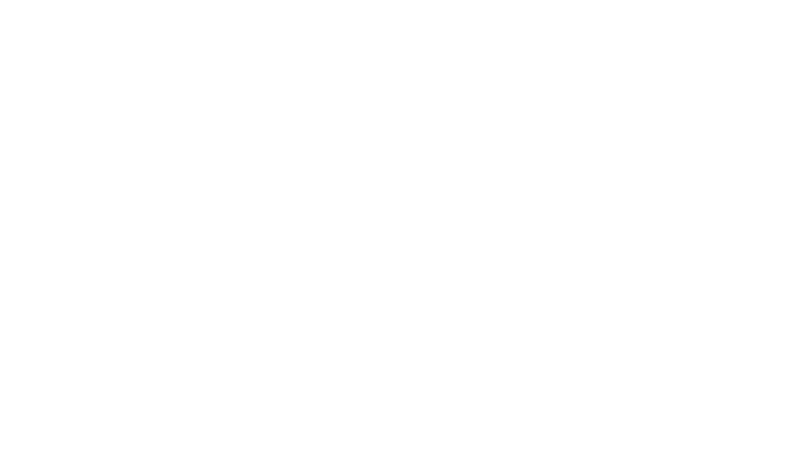 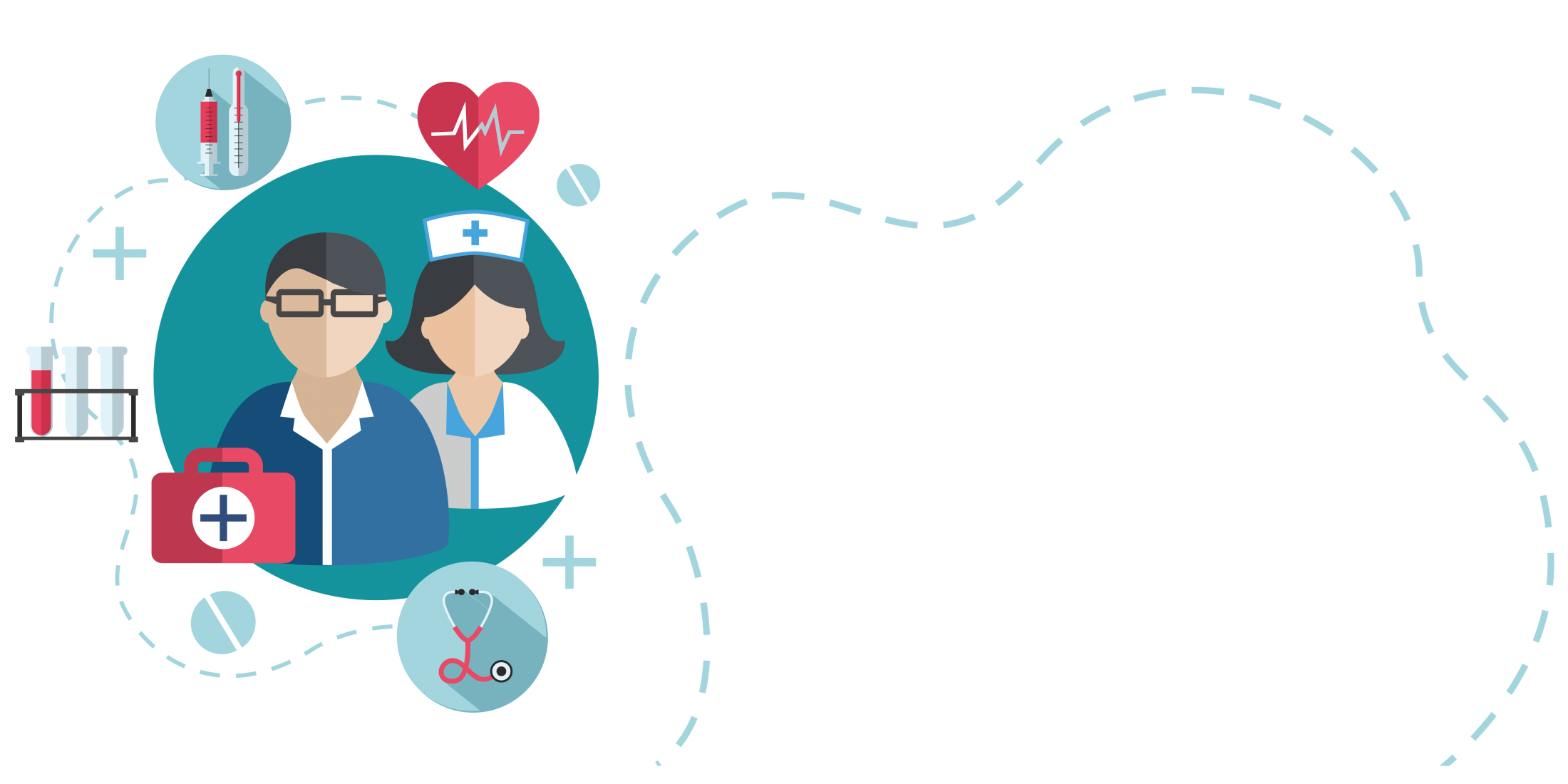 提高孕妇从穿刺到分娩后留置针的完好率
Professional custom all kinds of industry ppt template, this work belongs to fly impression design original, do not download after the network communication.
谢谢您的观看
汇报人：XXX
科室：分娩中心
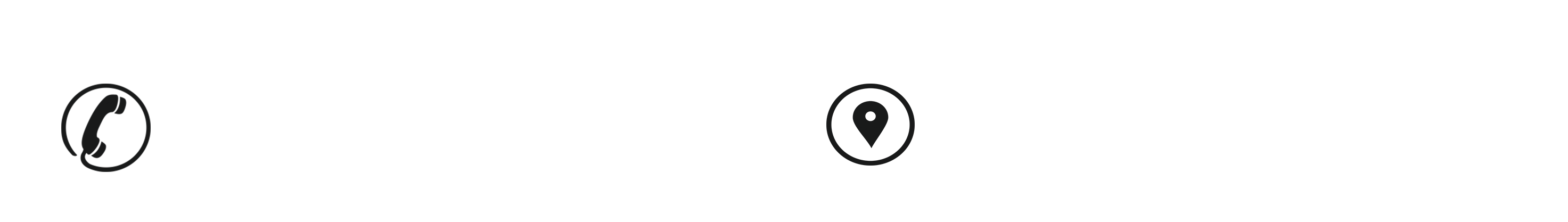